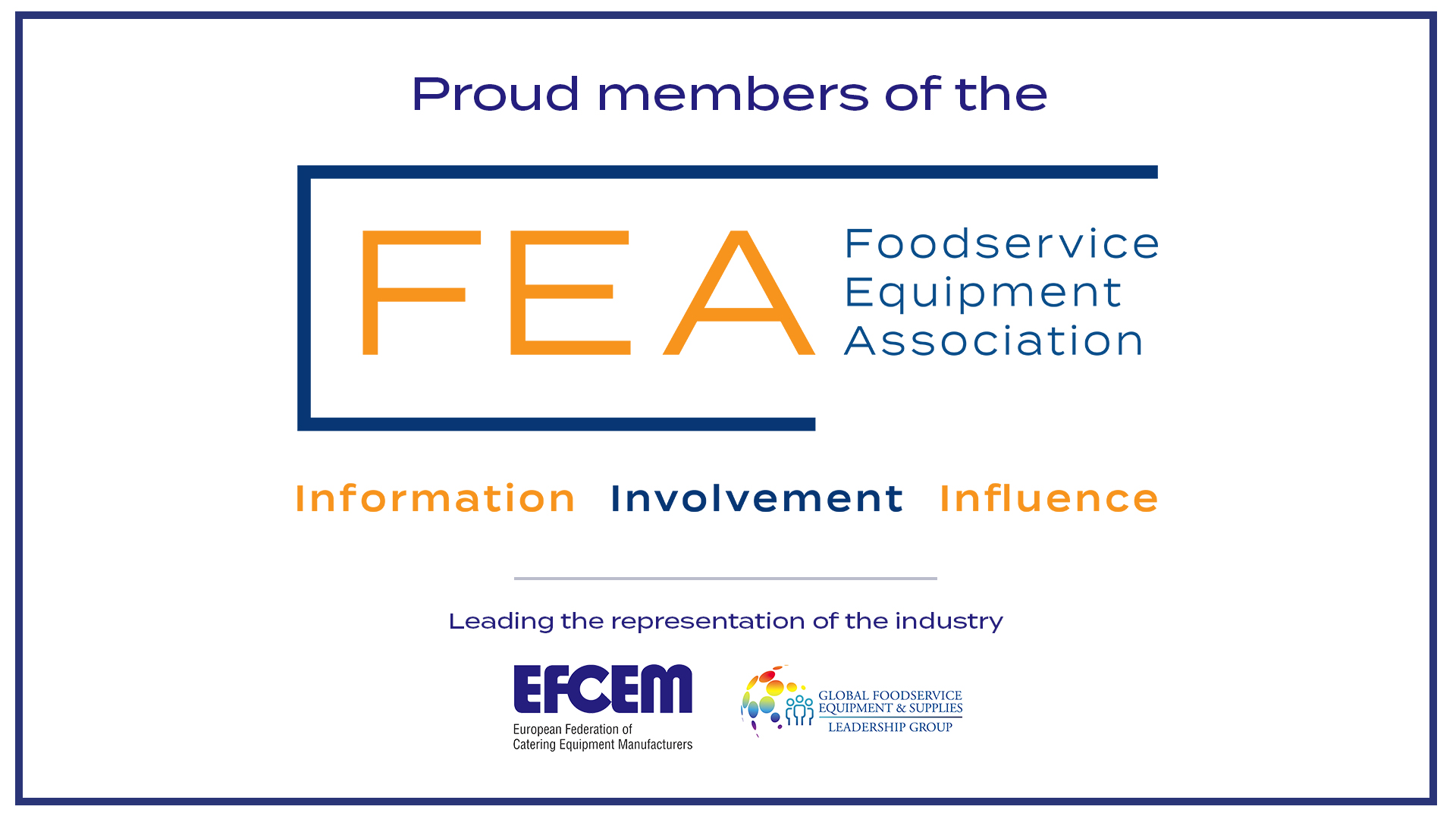 [Speaker Notes: “We are proud members of the FEA.”

"Through our membership with the FEA we are part of the well informed bigger picture; the FEA leads the representation of the UK industry through their involvement internationally with EFCEM and the GFESS Leadership Group.”

"The close ties with EFCEM and GFESS mean that we as a member benefit from being party to the latest technical and policy information which provides us with a platform to make informed business decisions based on exclusive insight and support."]